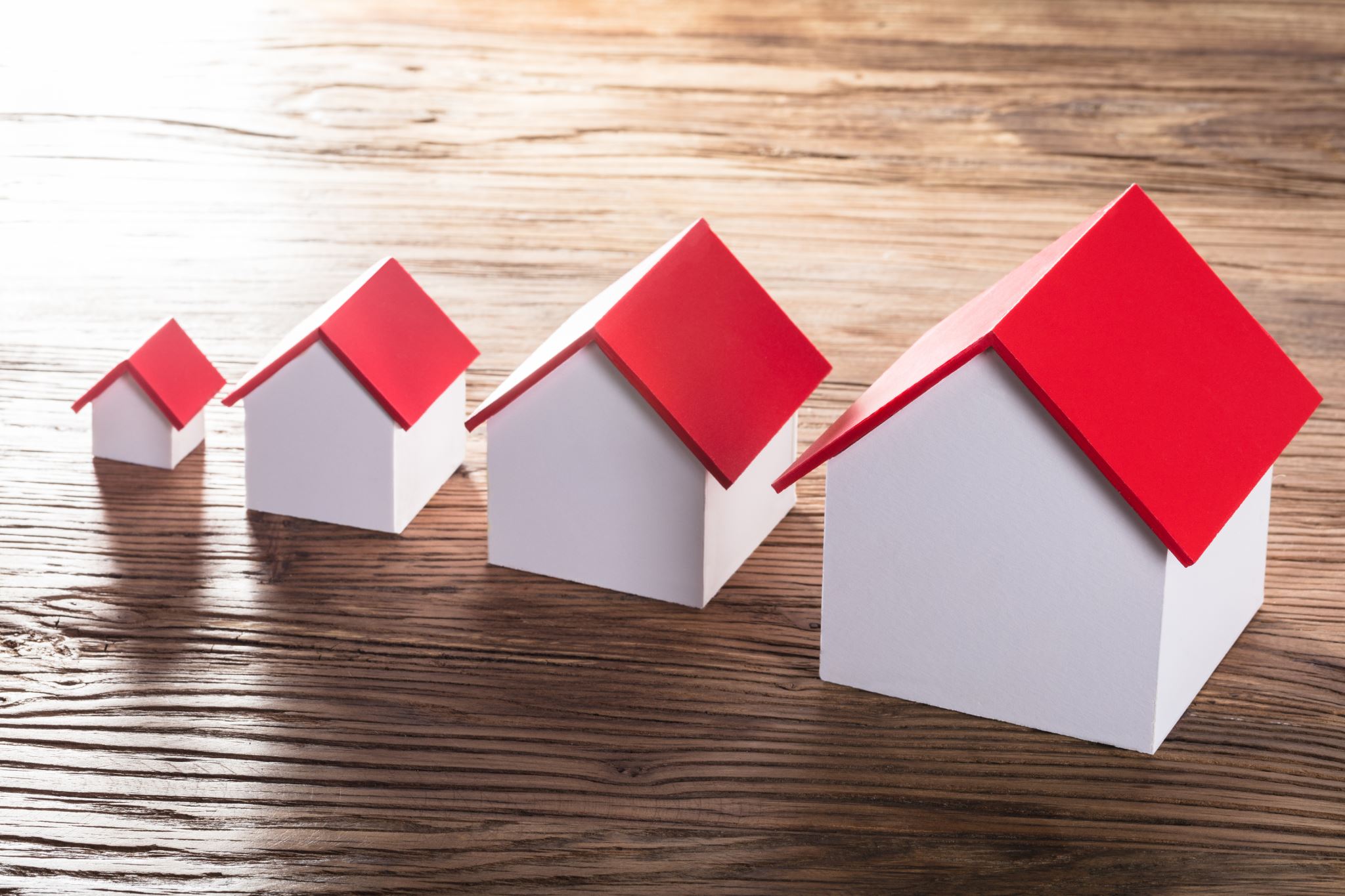 Psaume 84/83
D'une maison à l'autre
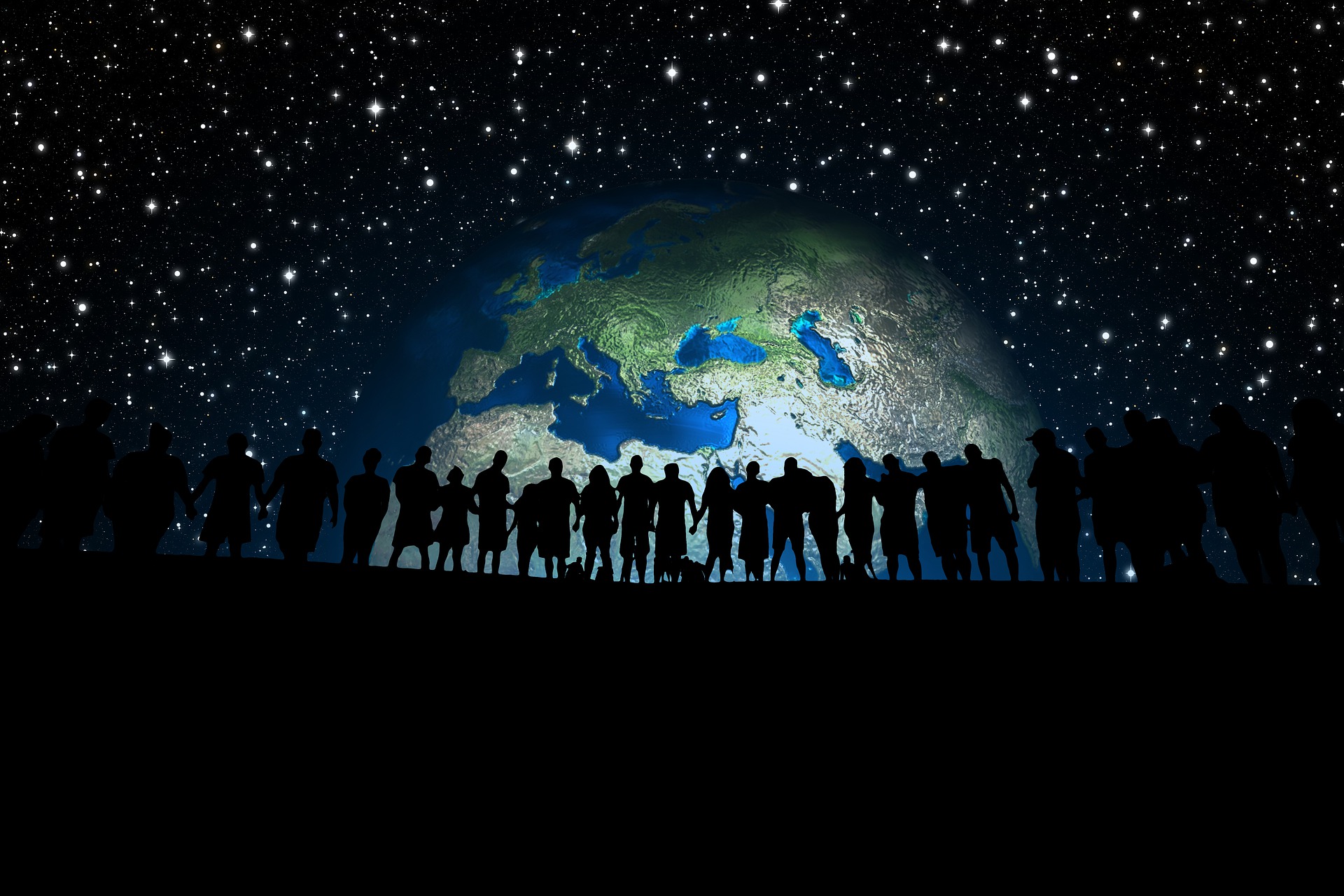 Dieu de l'univers, comme j'aime ta maison !
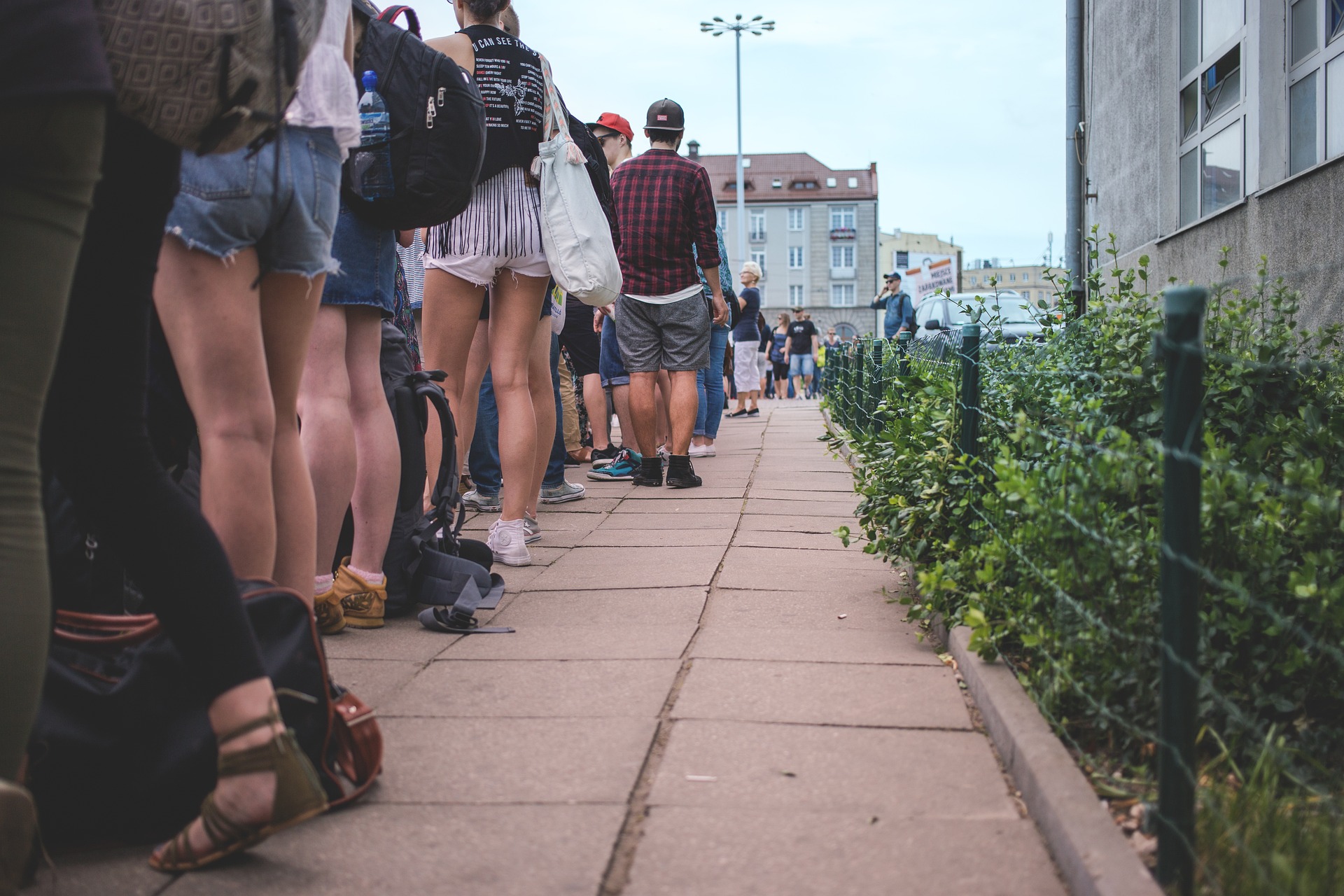 Je suis très impatient·e d'entrer dans les cours de ton temple
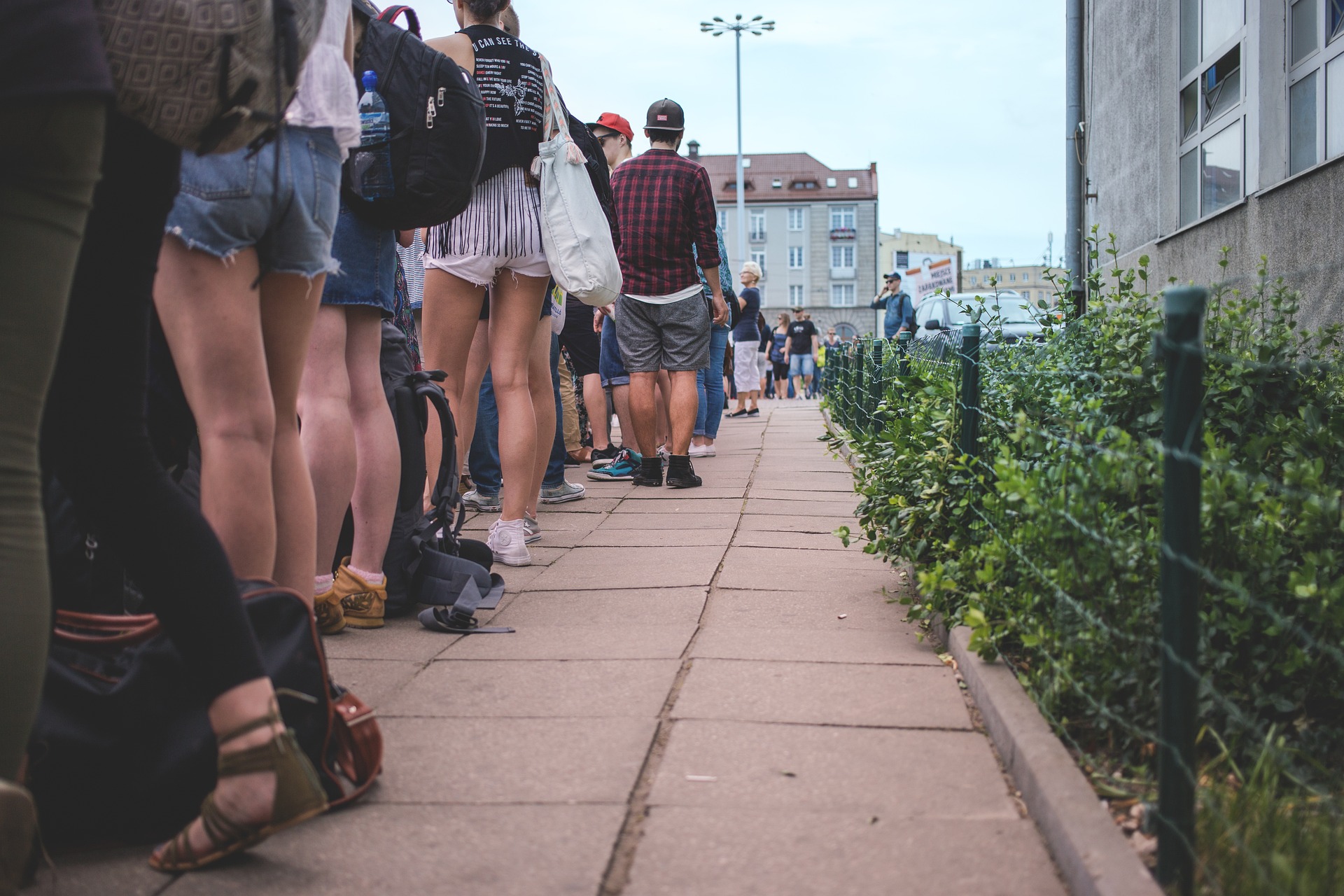 Mon coeur et mon corps crient leur joie au Dieu vivant.
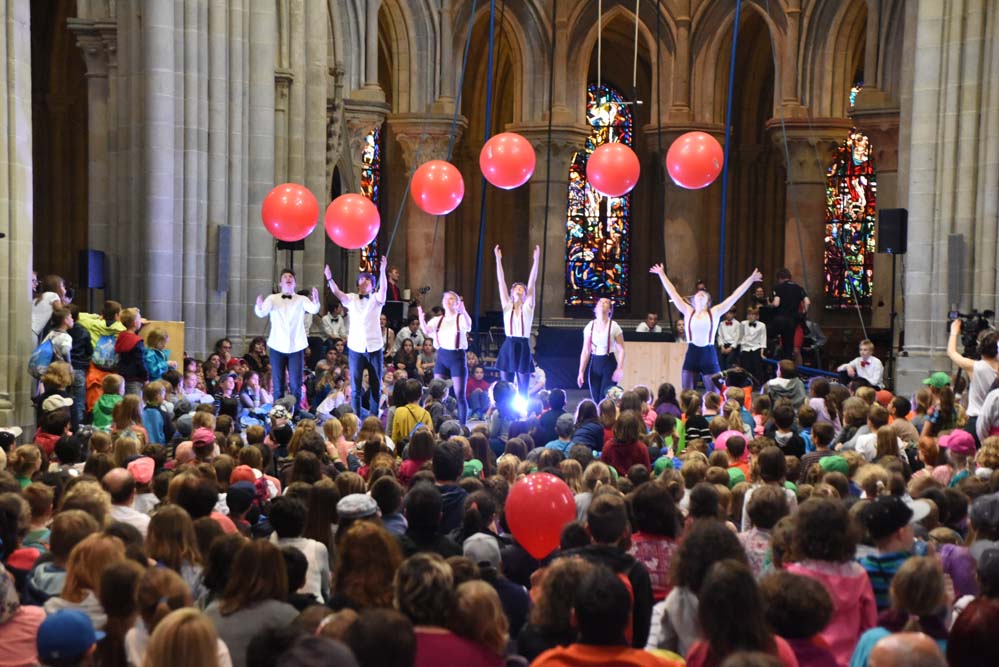 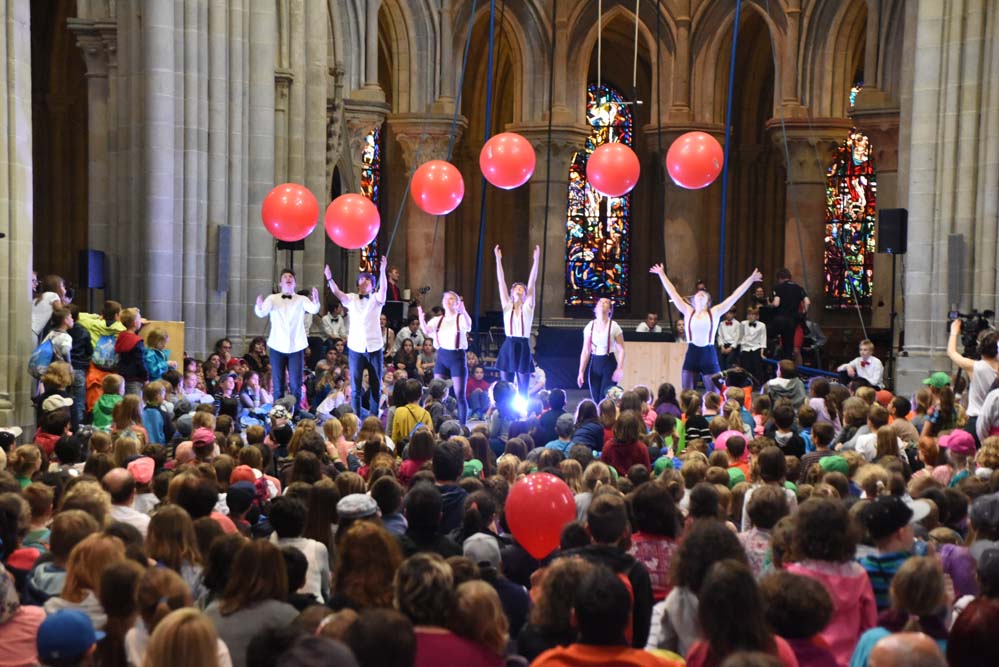 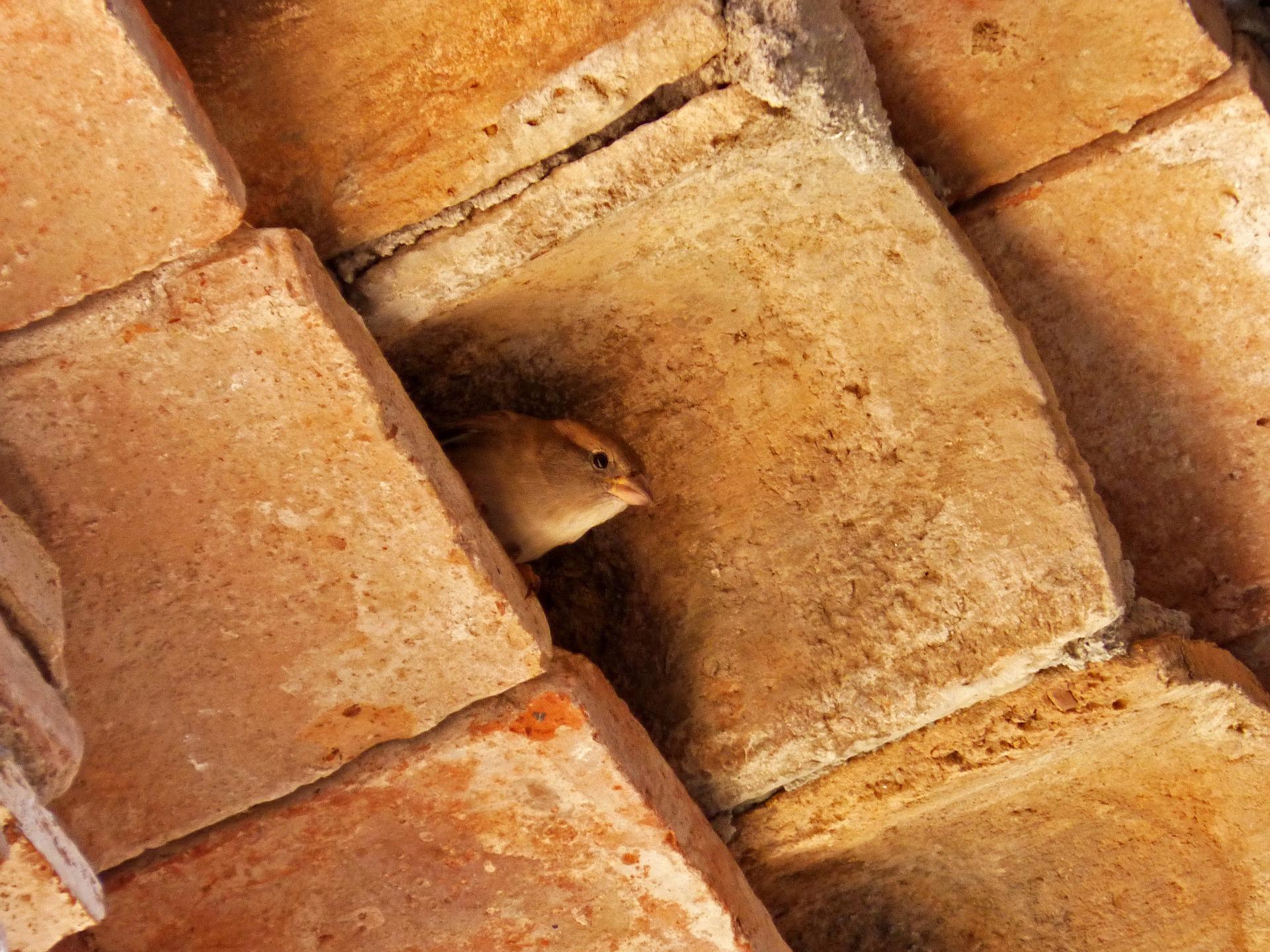 Même le moineau trouve un abri,
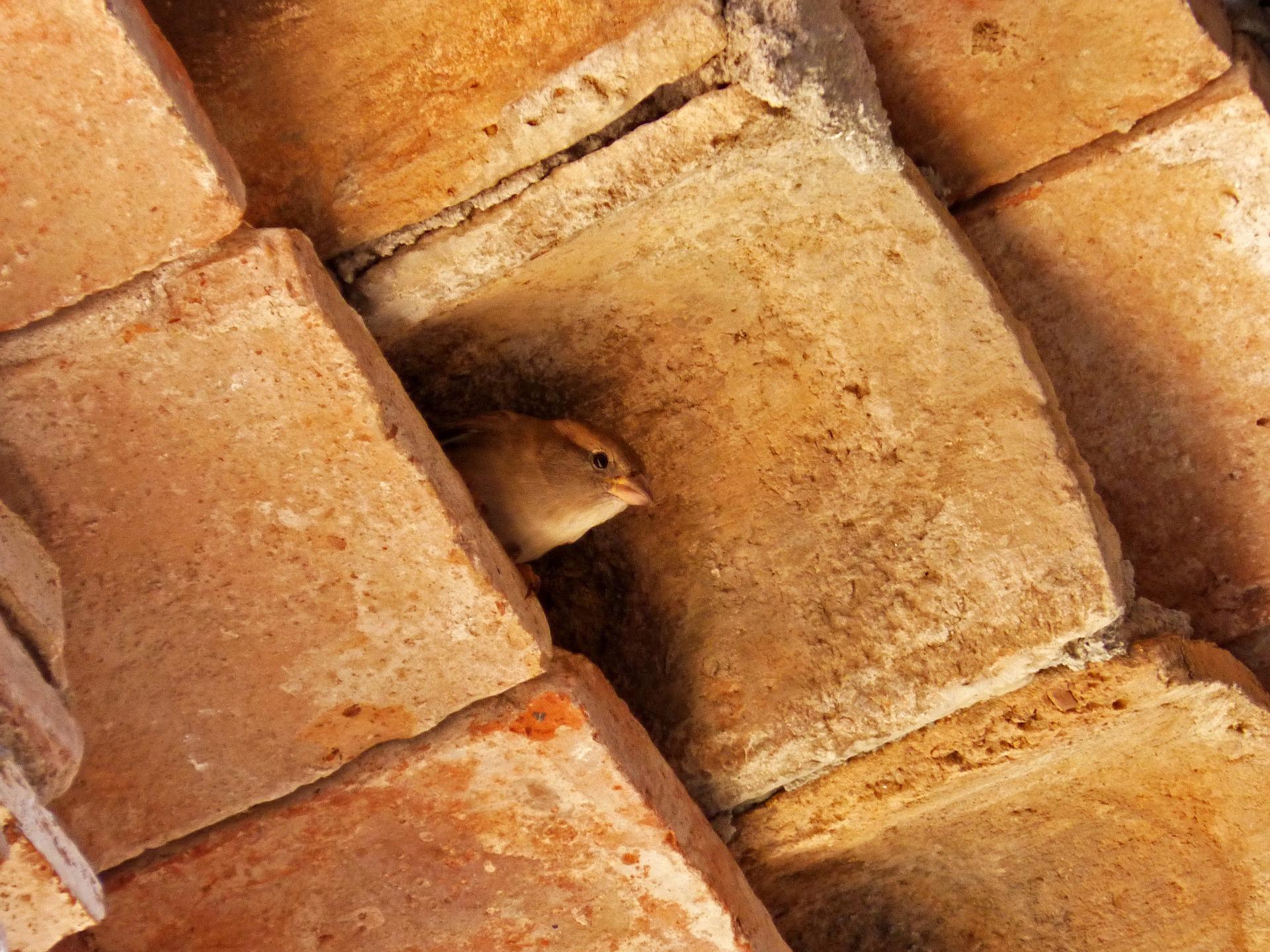 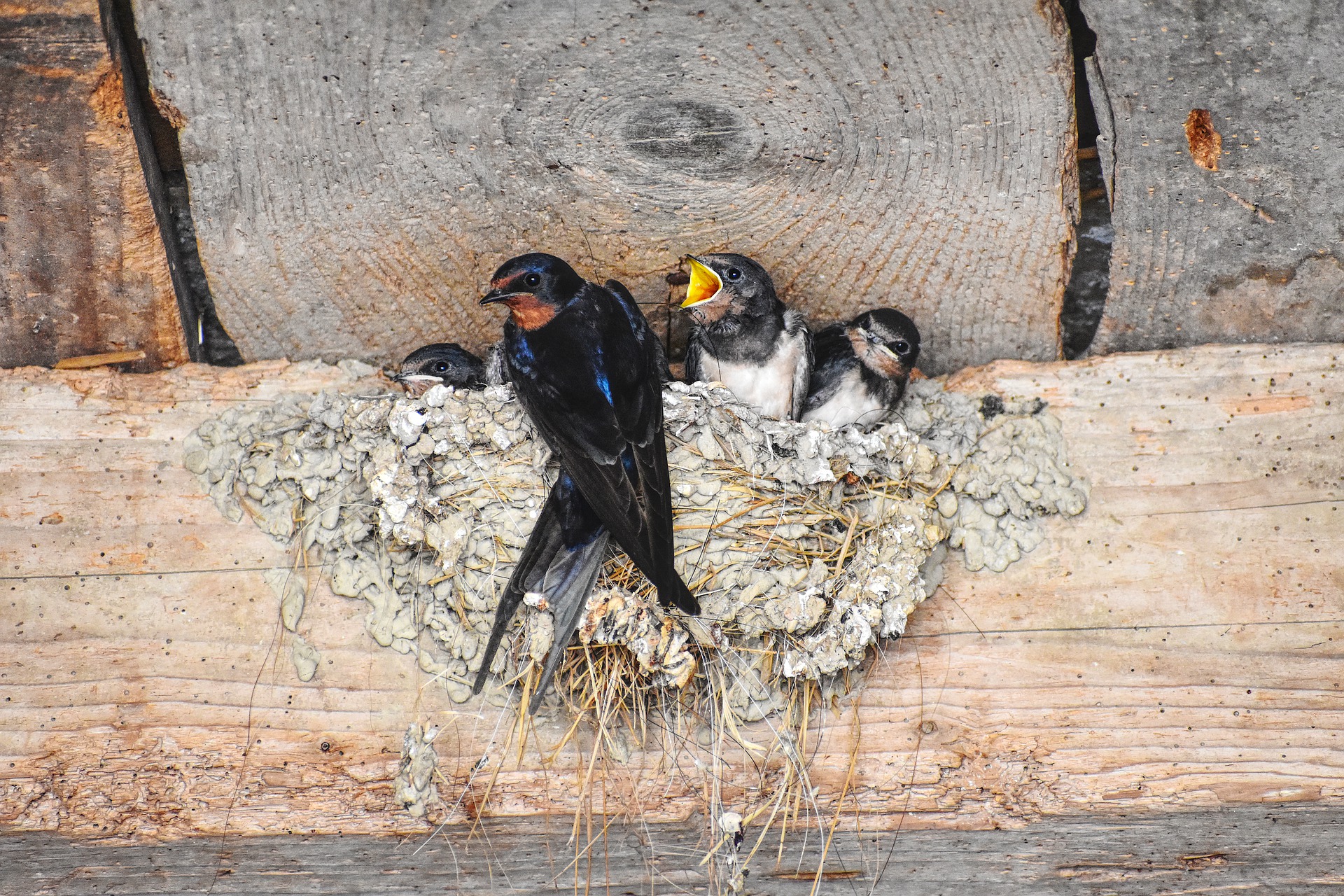 et l'hirondelle un nid où mettre ses petits près de tes autels, mon roi et mon Dieu ! 
Heureux celles et ceux qui habitent dans ta maison, ils peuvent te célébrer toujours !
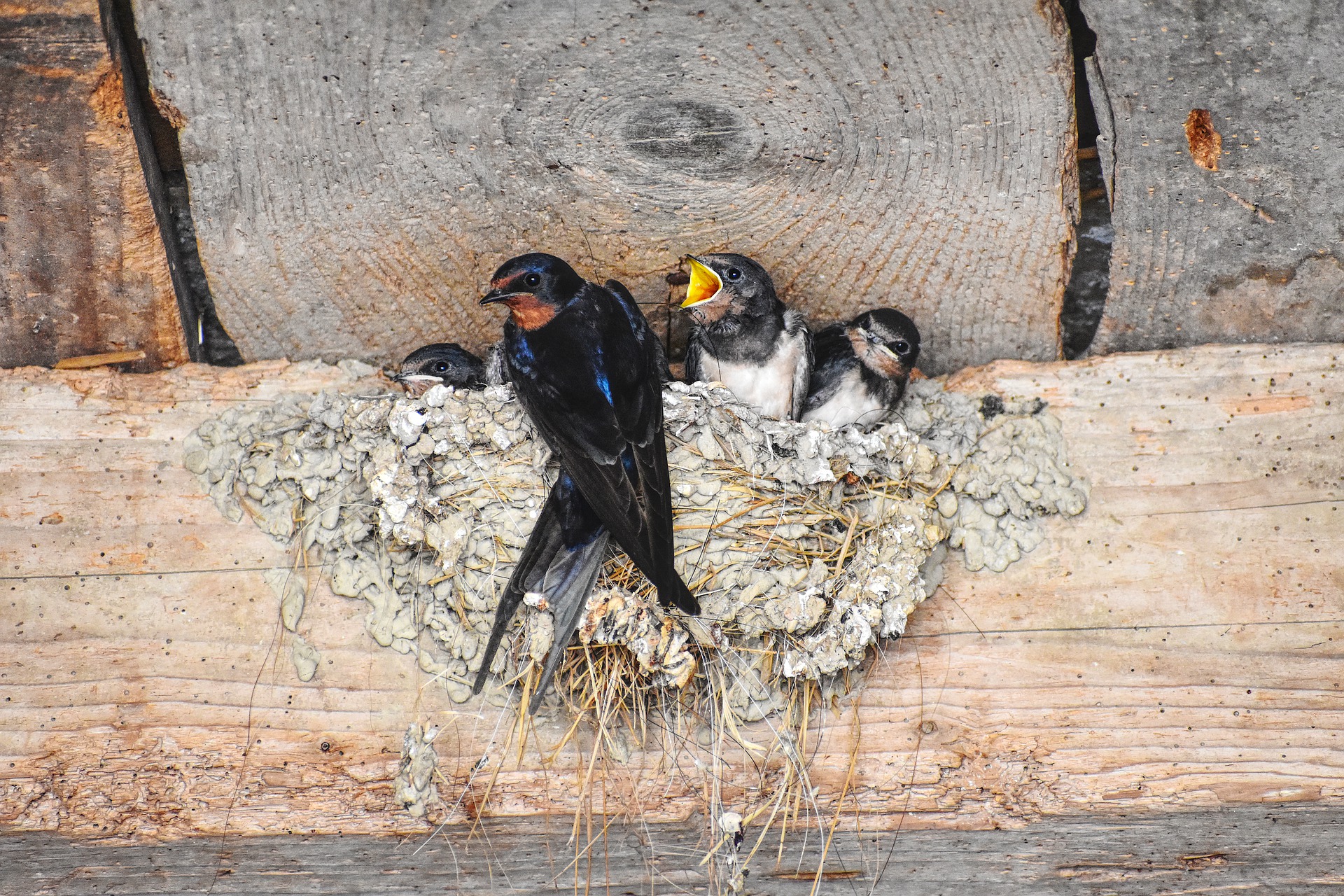 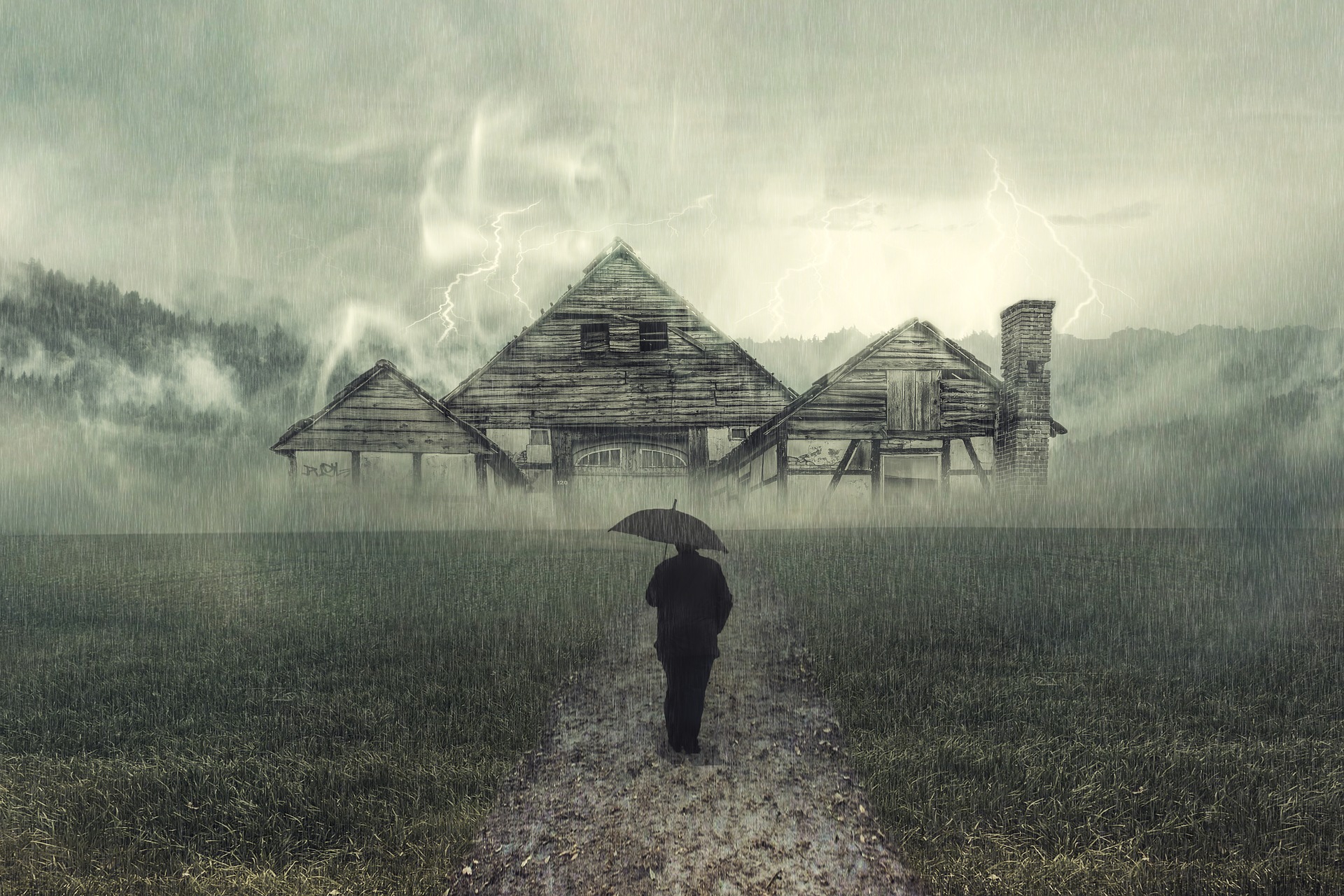 Heureuses les personnes qui trouvent chez toi un refuge,
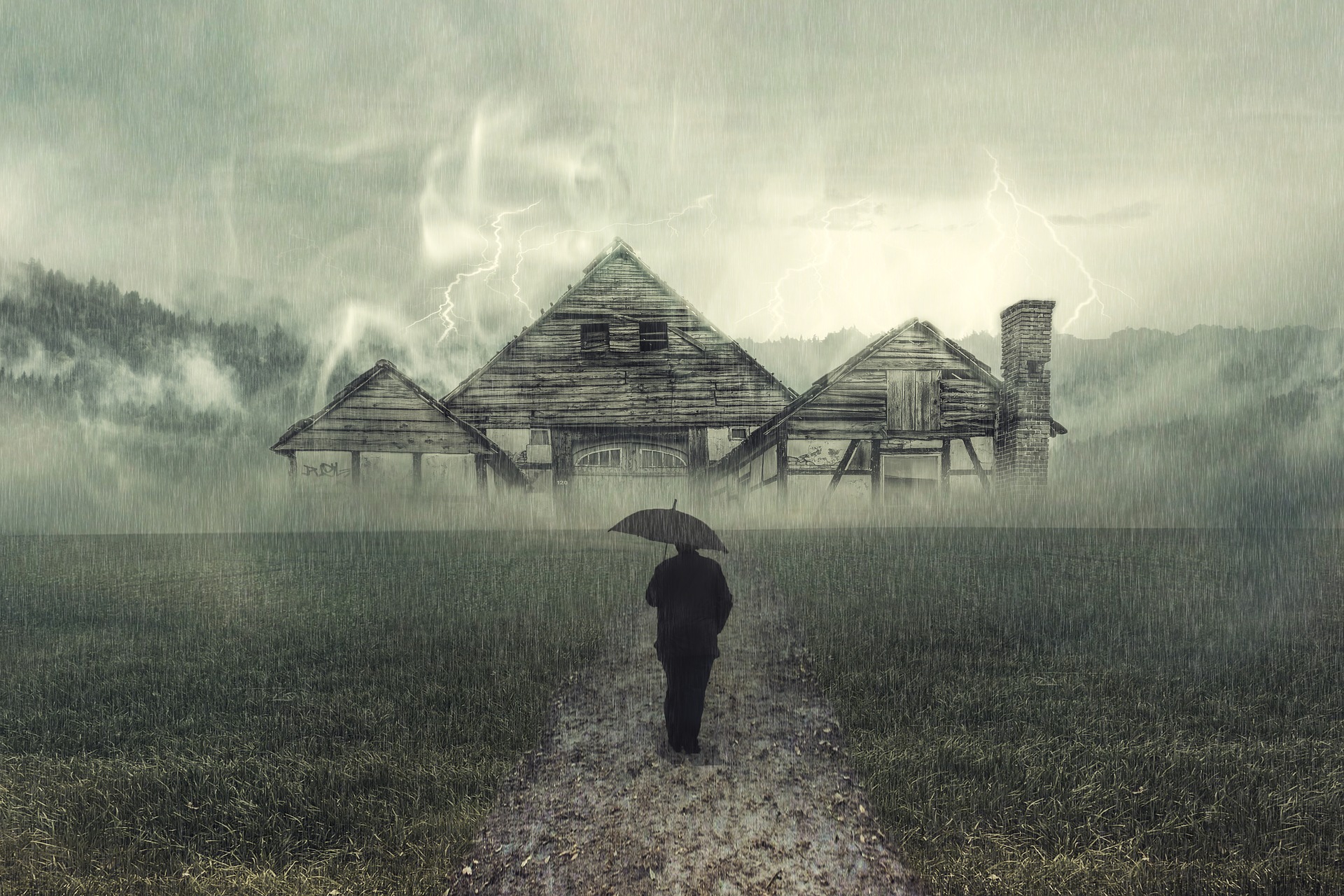 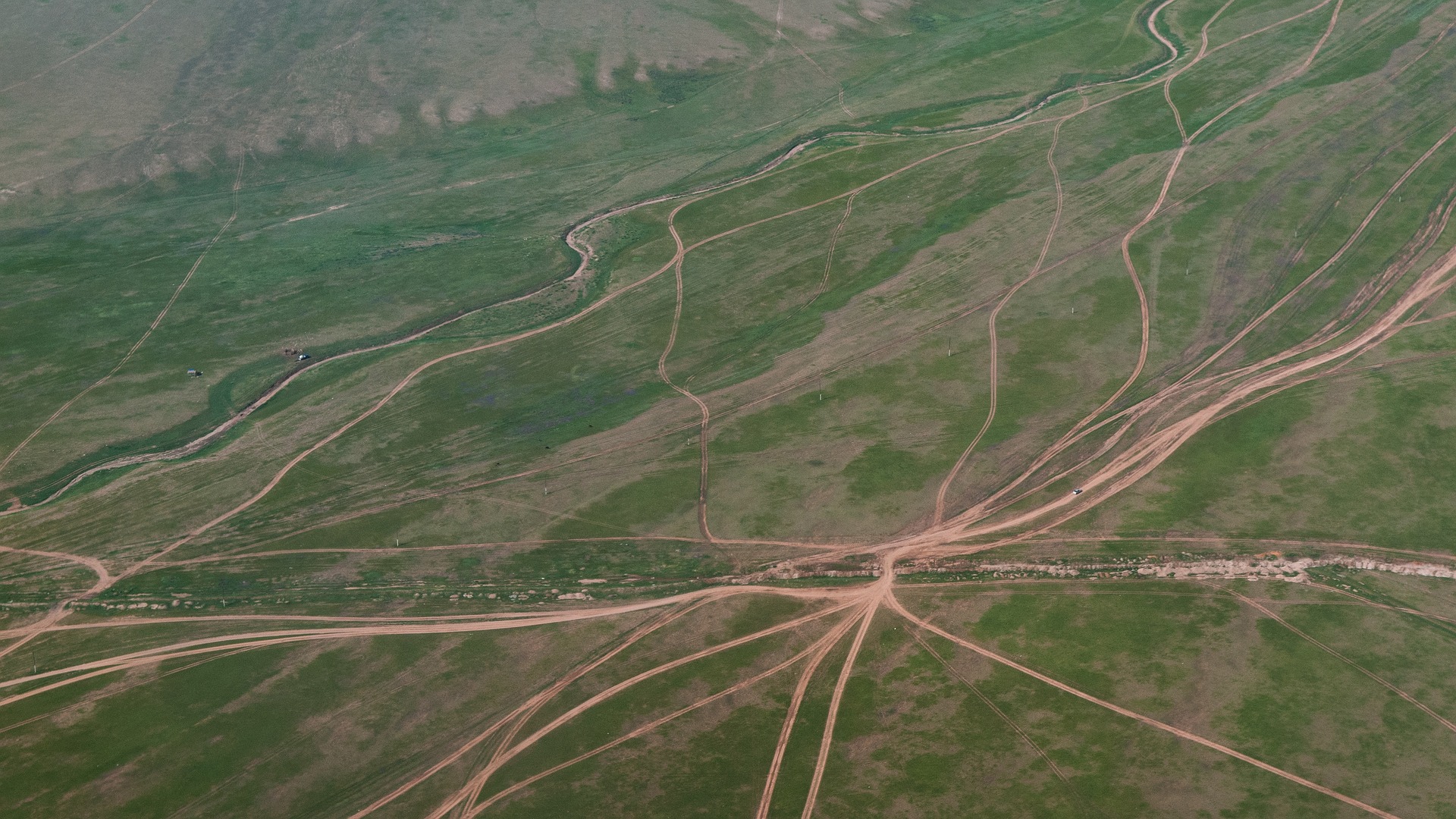 Des chemins s'ouvrent dans leur coeur !
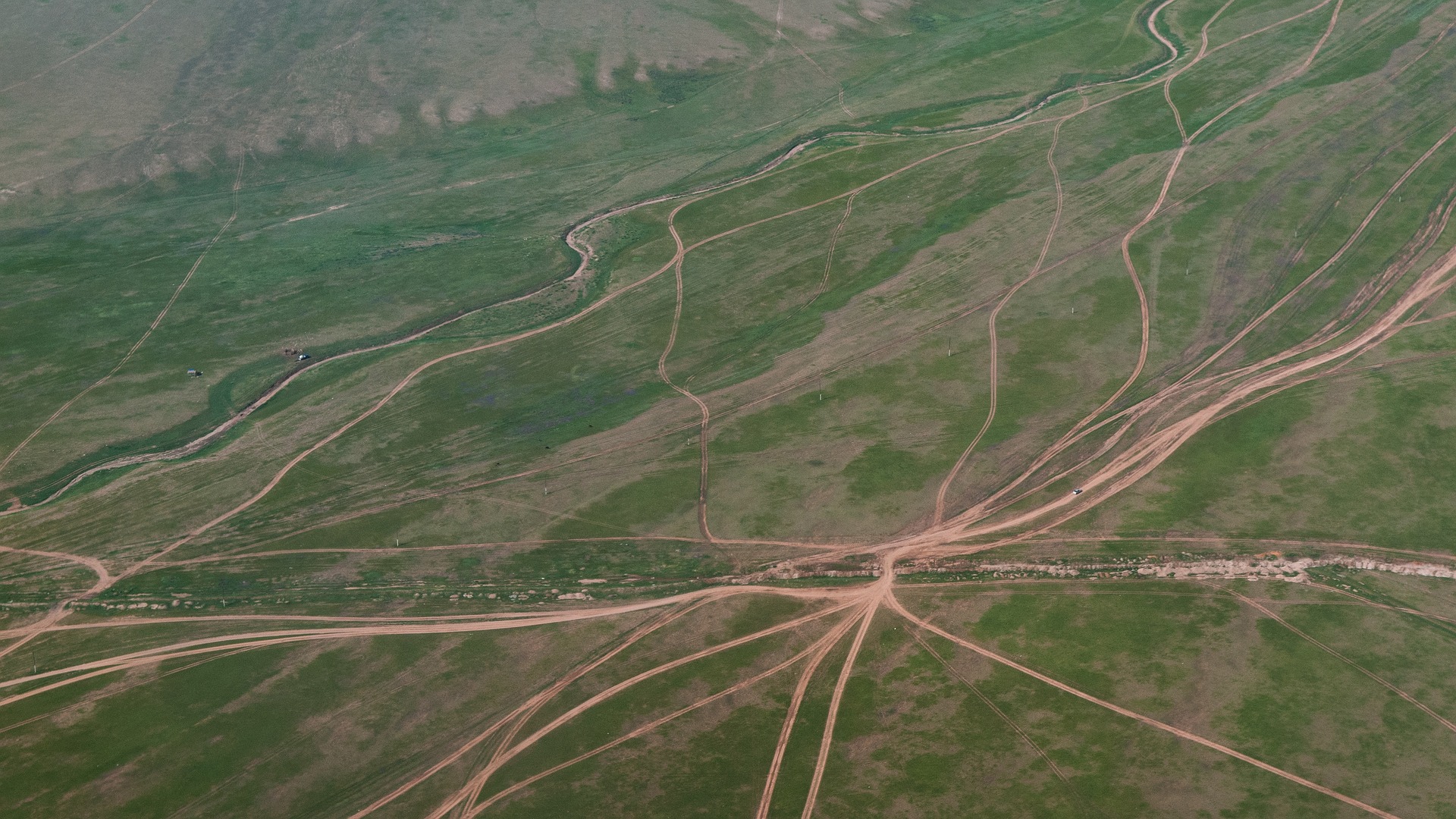 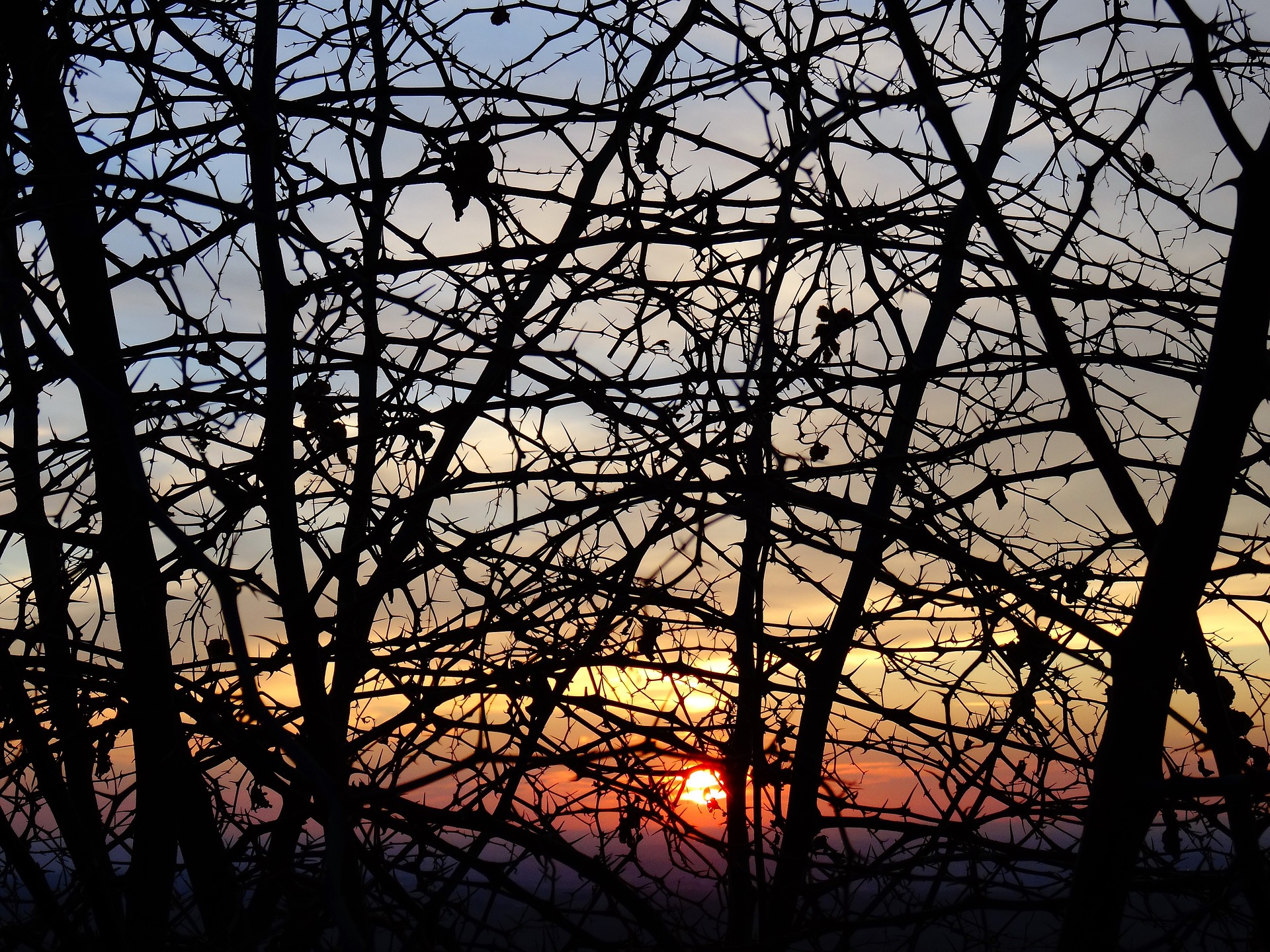 Quand elles passent par la vallée pleine de ronces,
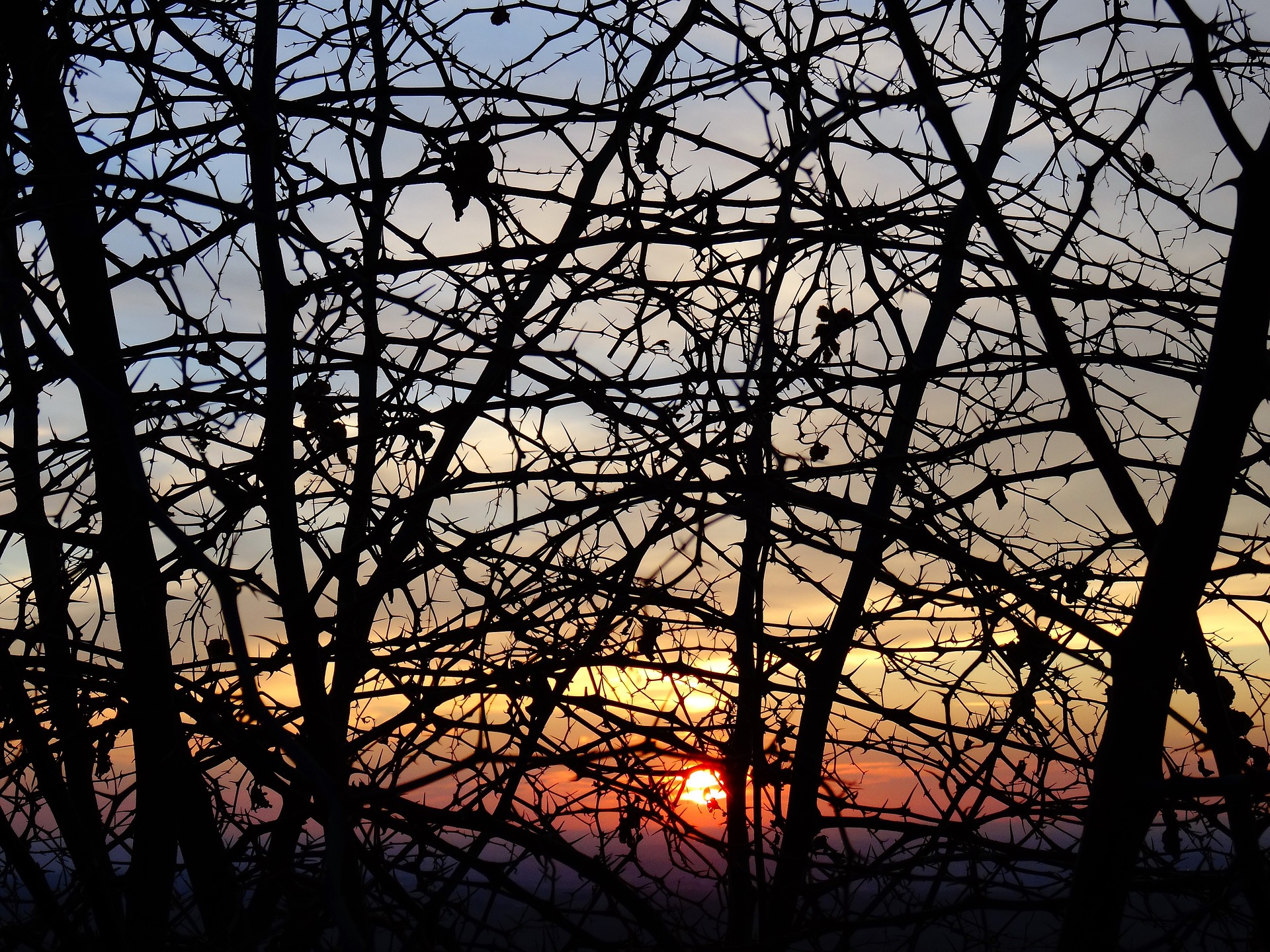 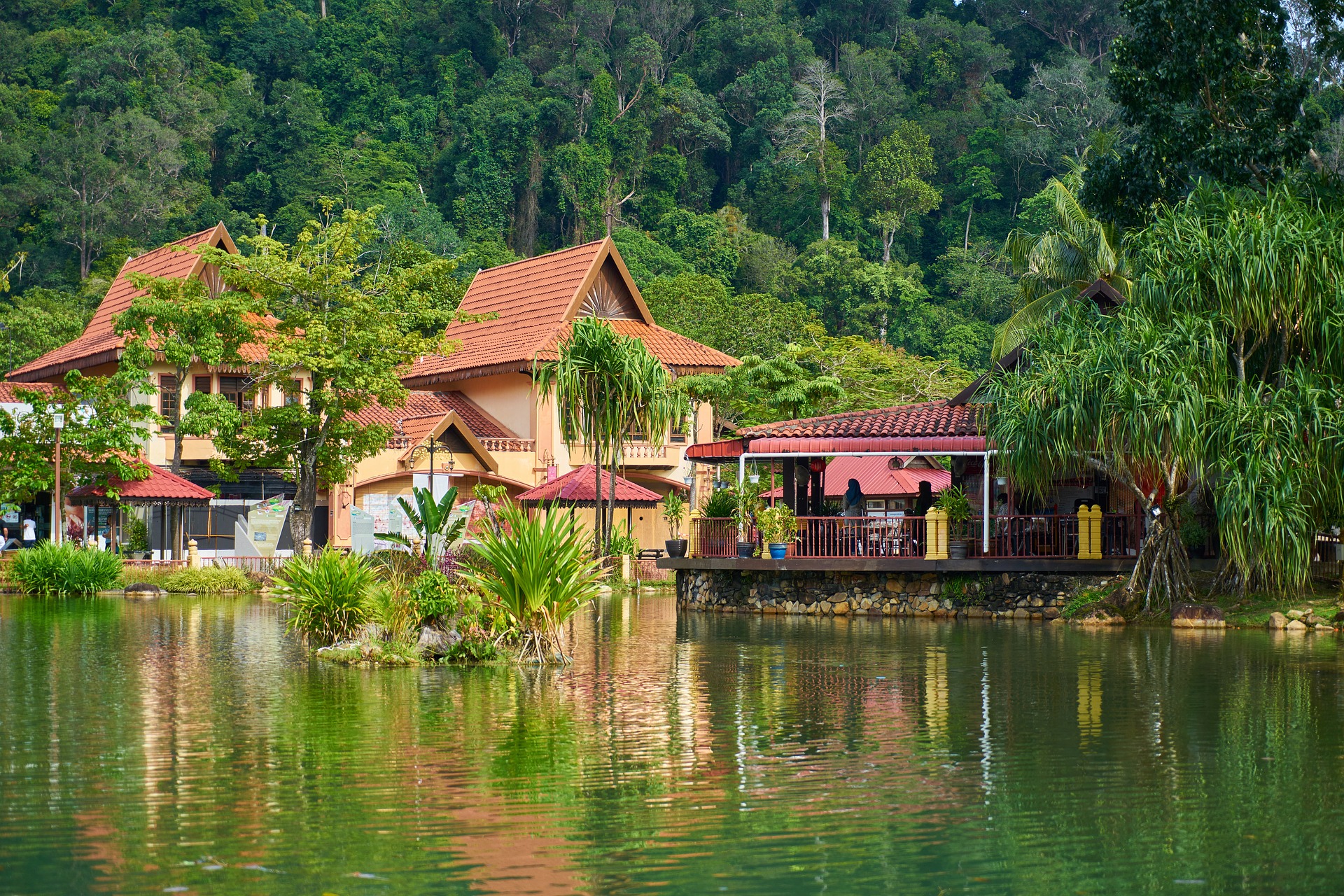 Elles la changent en oasis ; 
même la pluie la couvre de bénédictions
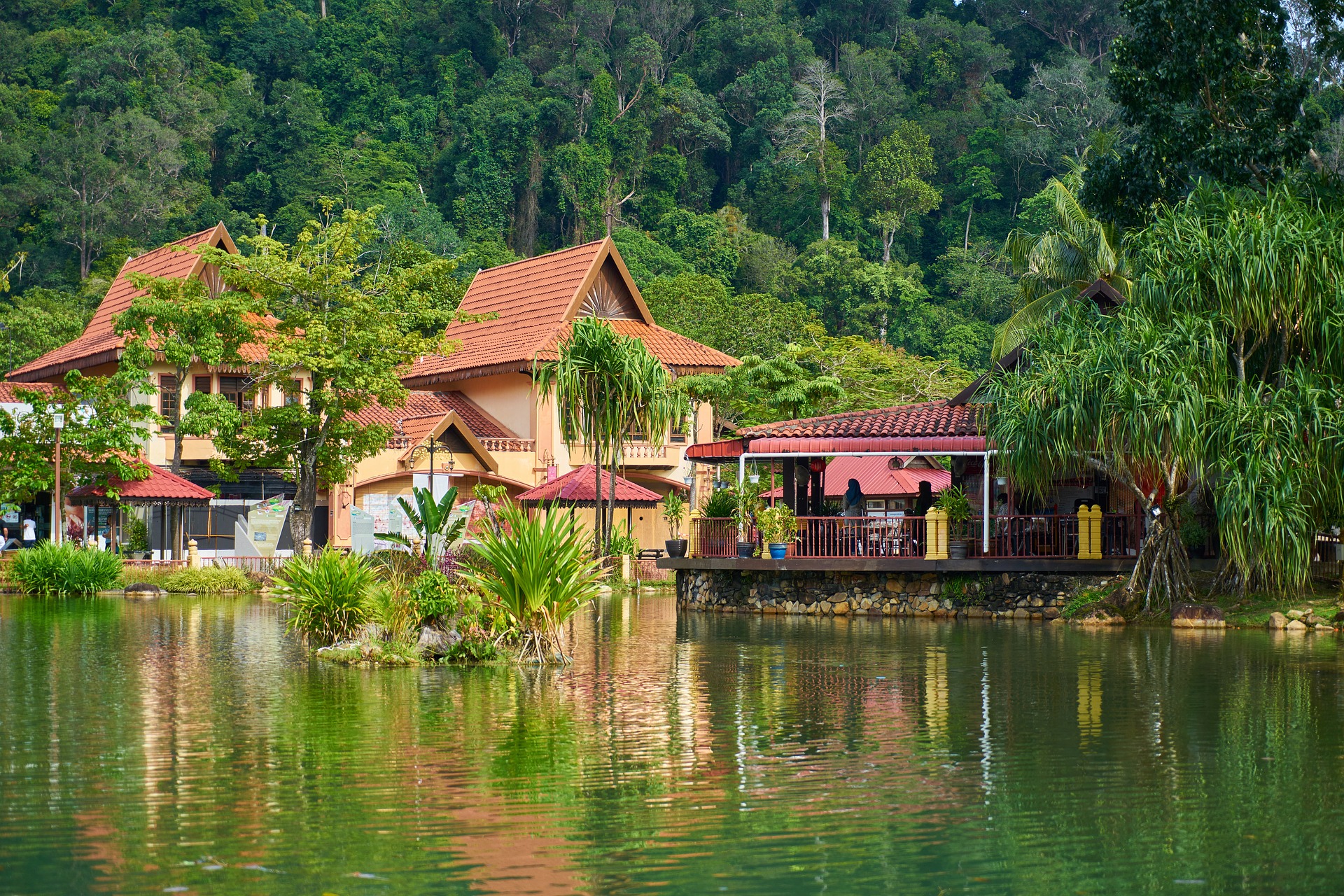 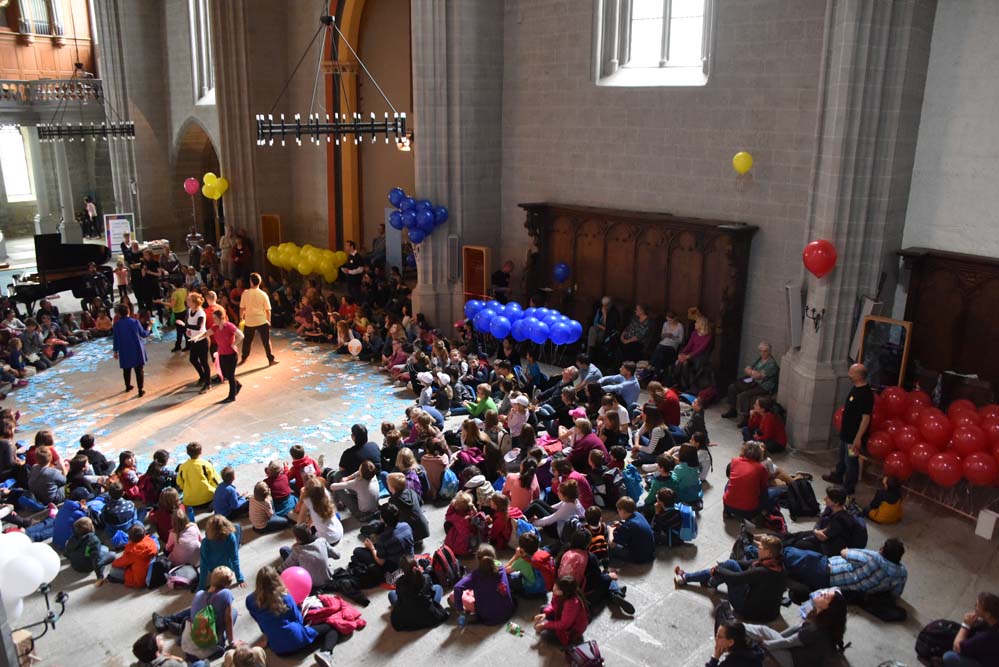 Oui, un seul jour à l'intérieur de ton temple vaut mieux que mille autres passés ailleurs.
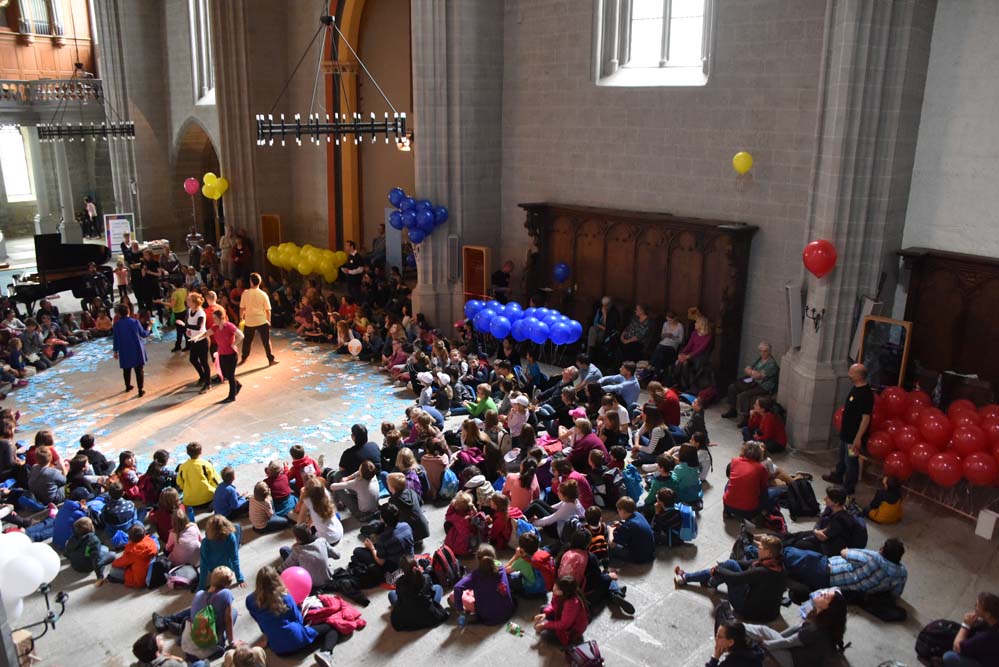 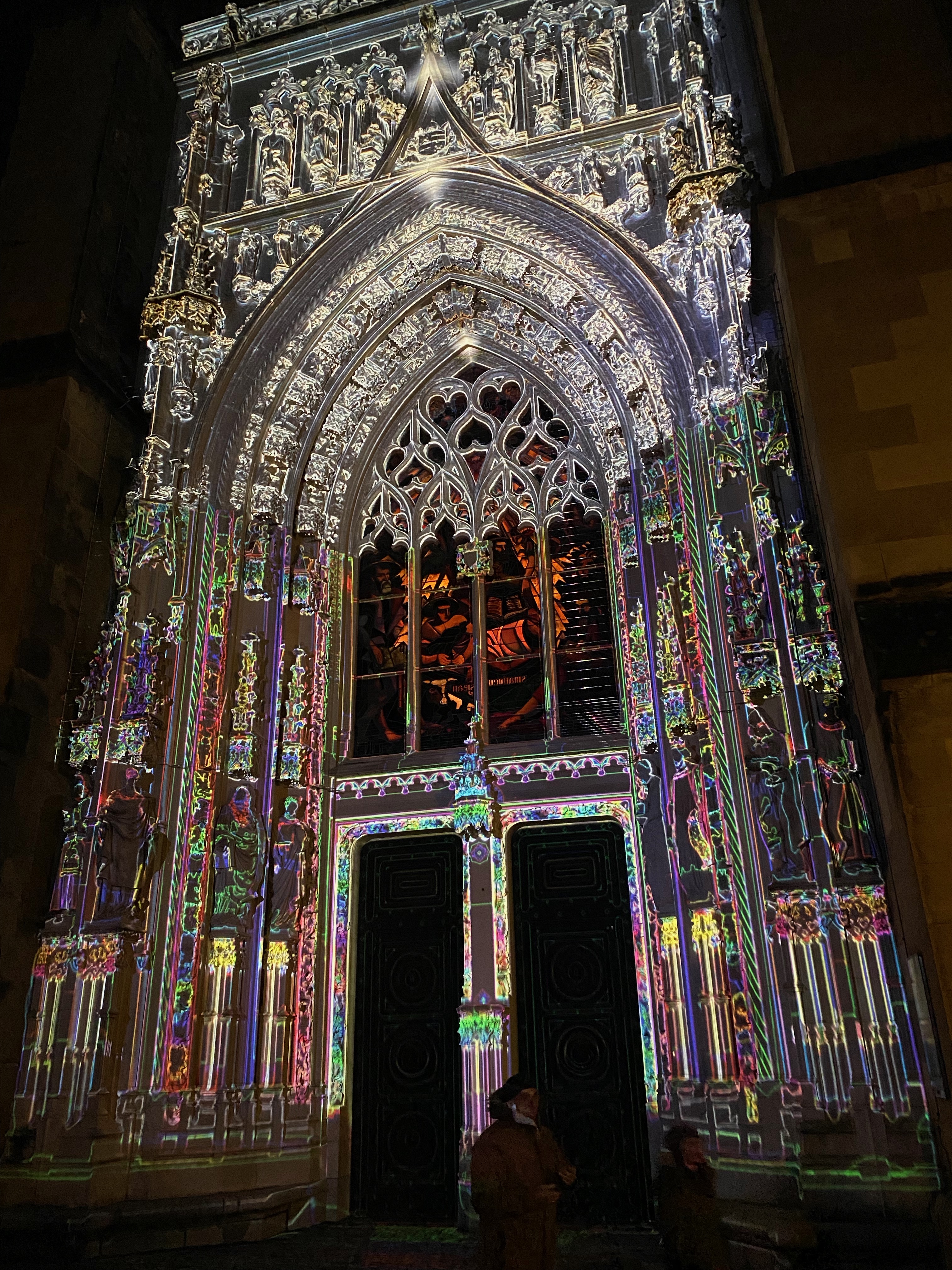 J'ai choisi de rester à la porte de ta maison, mon Dieu, 
plutôt que de vivre dans la méchanceté !
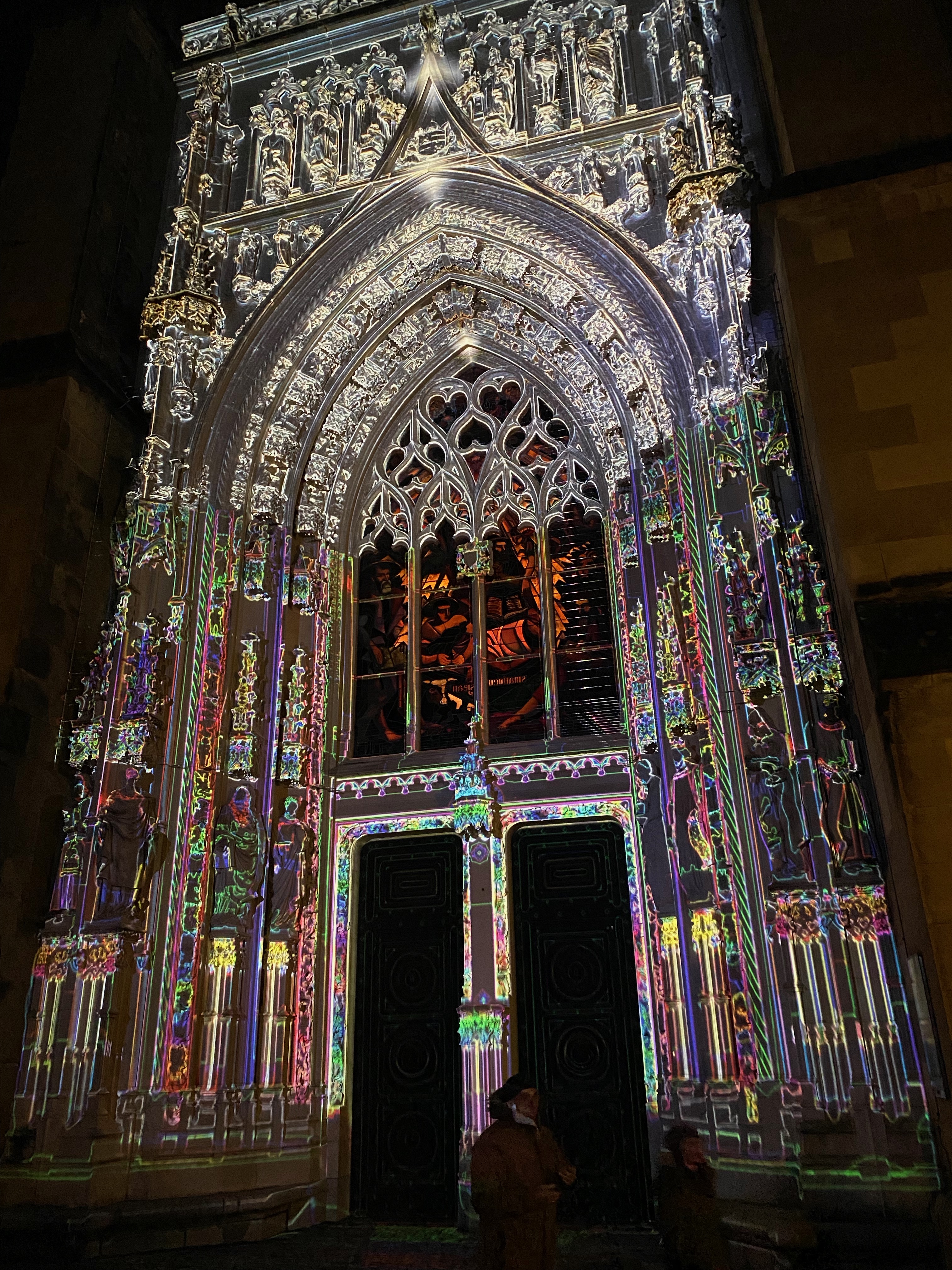 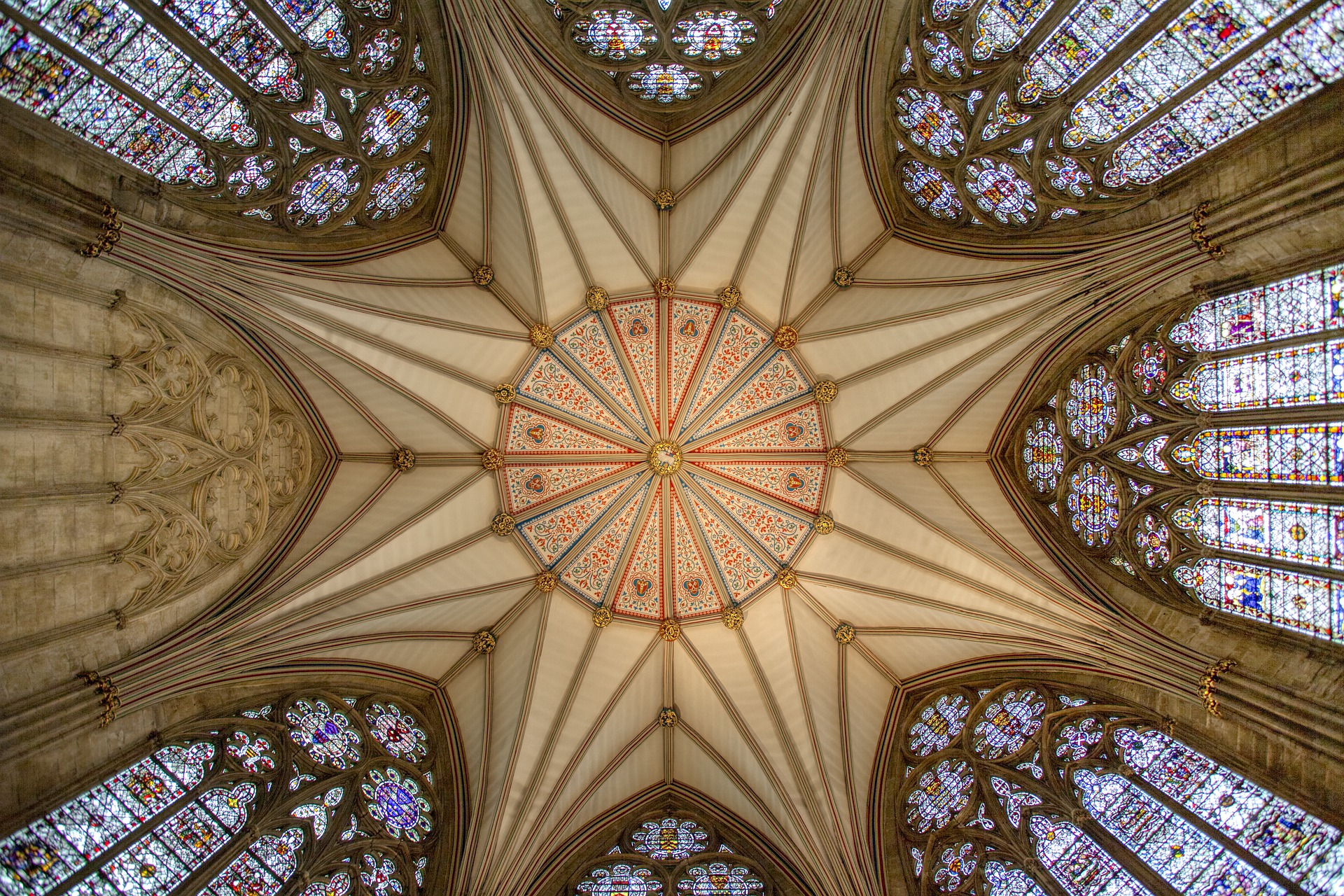 Eternel, tu es un soleil et un bouclier;
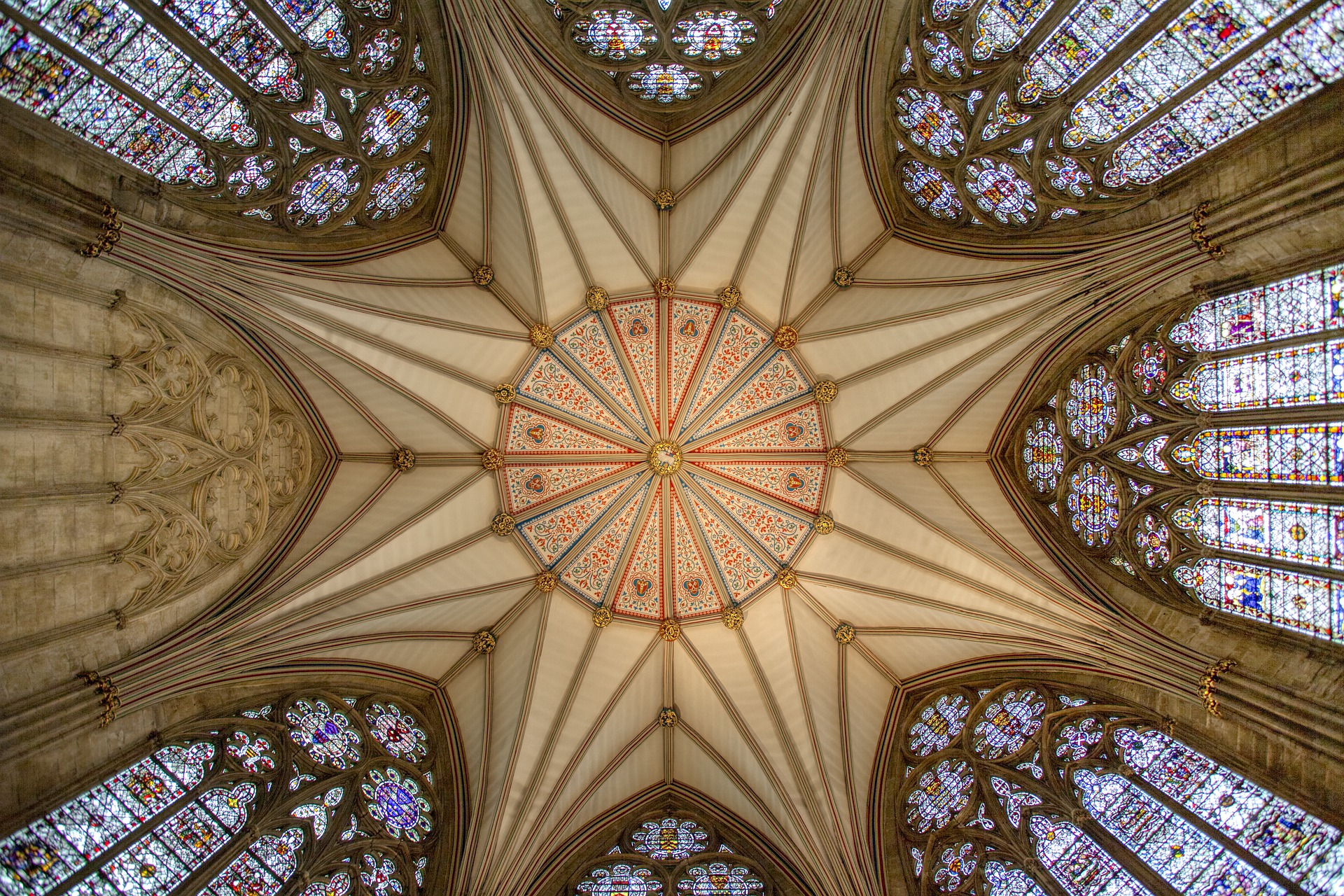 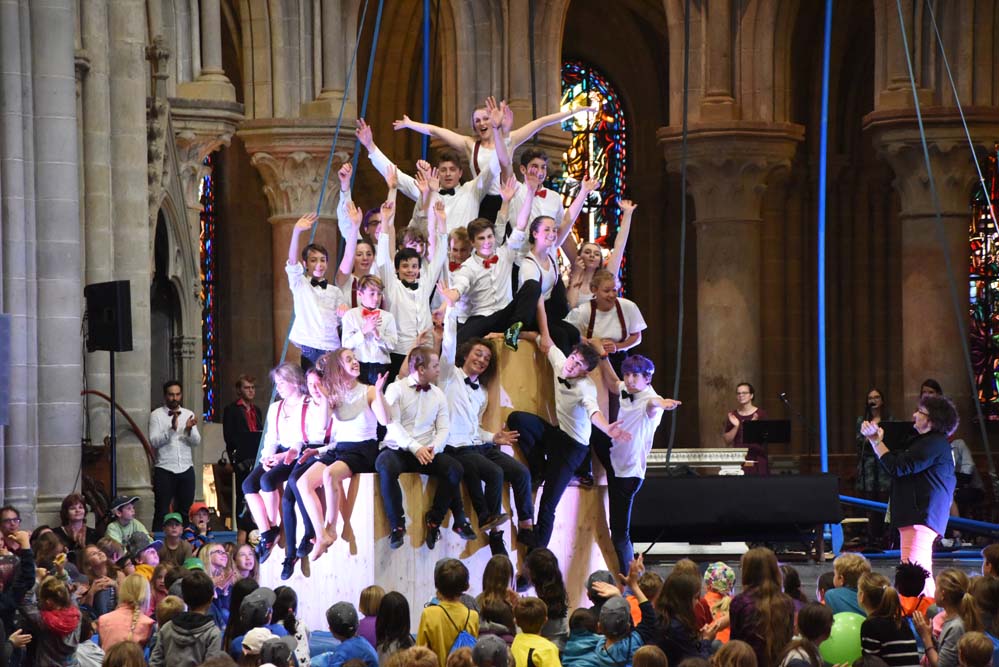 Avec toi, nos vies sont précieuses et pleines d'amour.
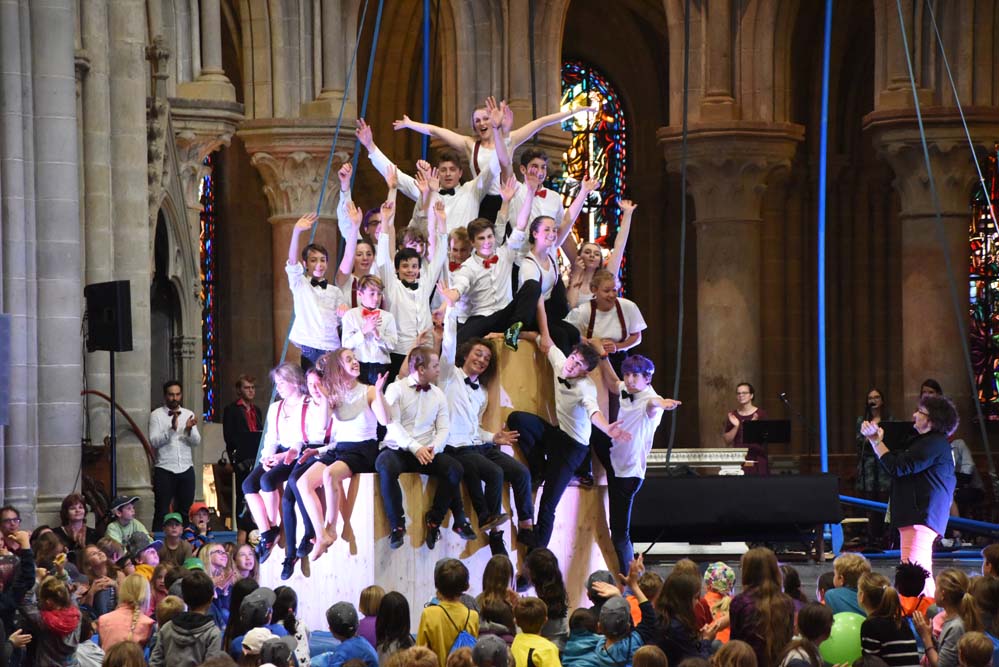 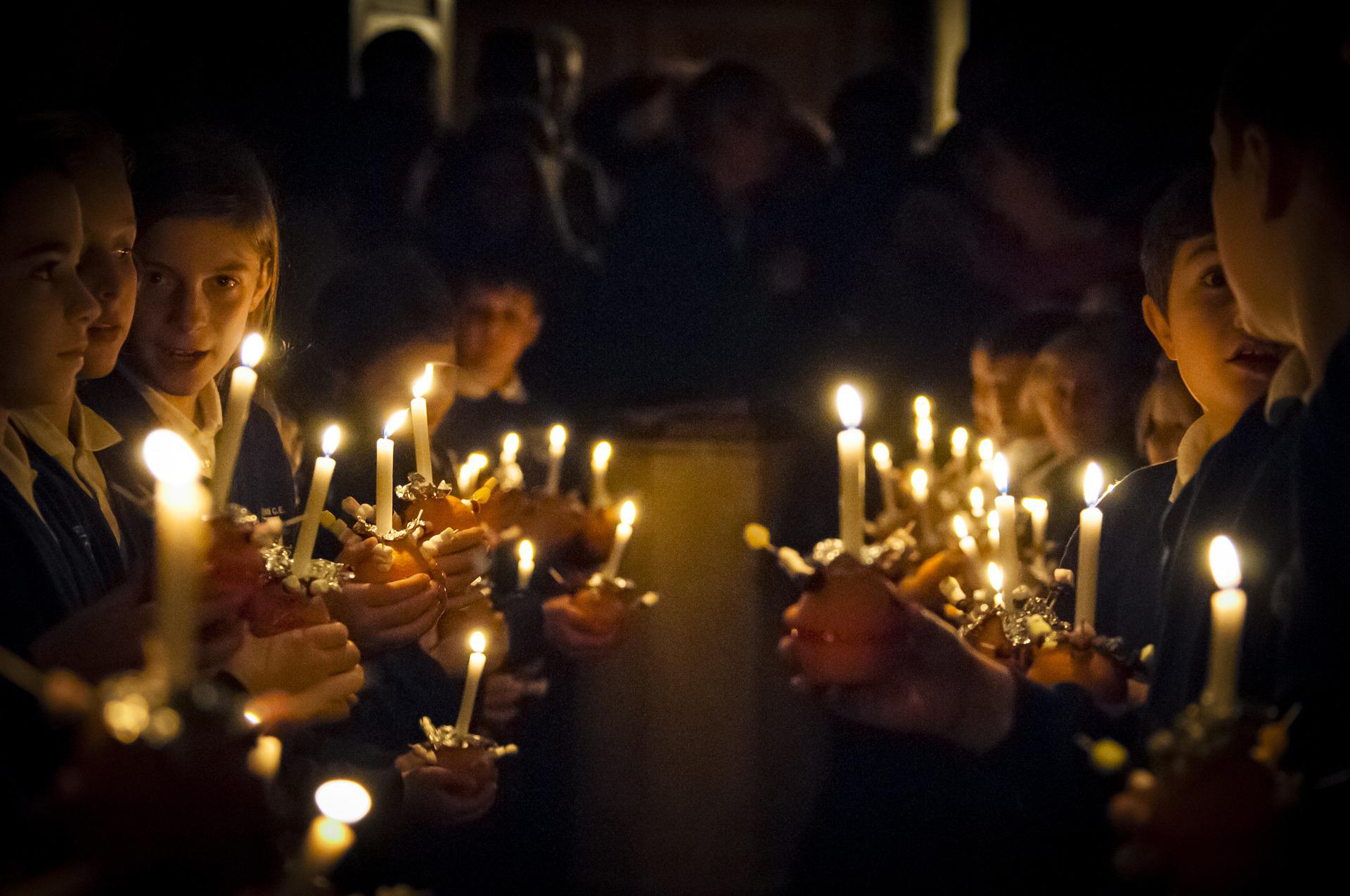 Heureux qui a confiance en toi !
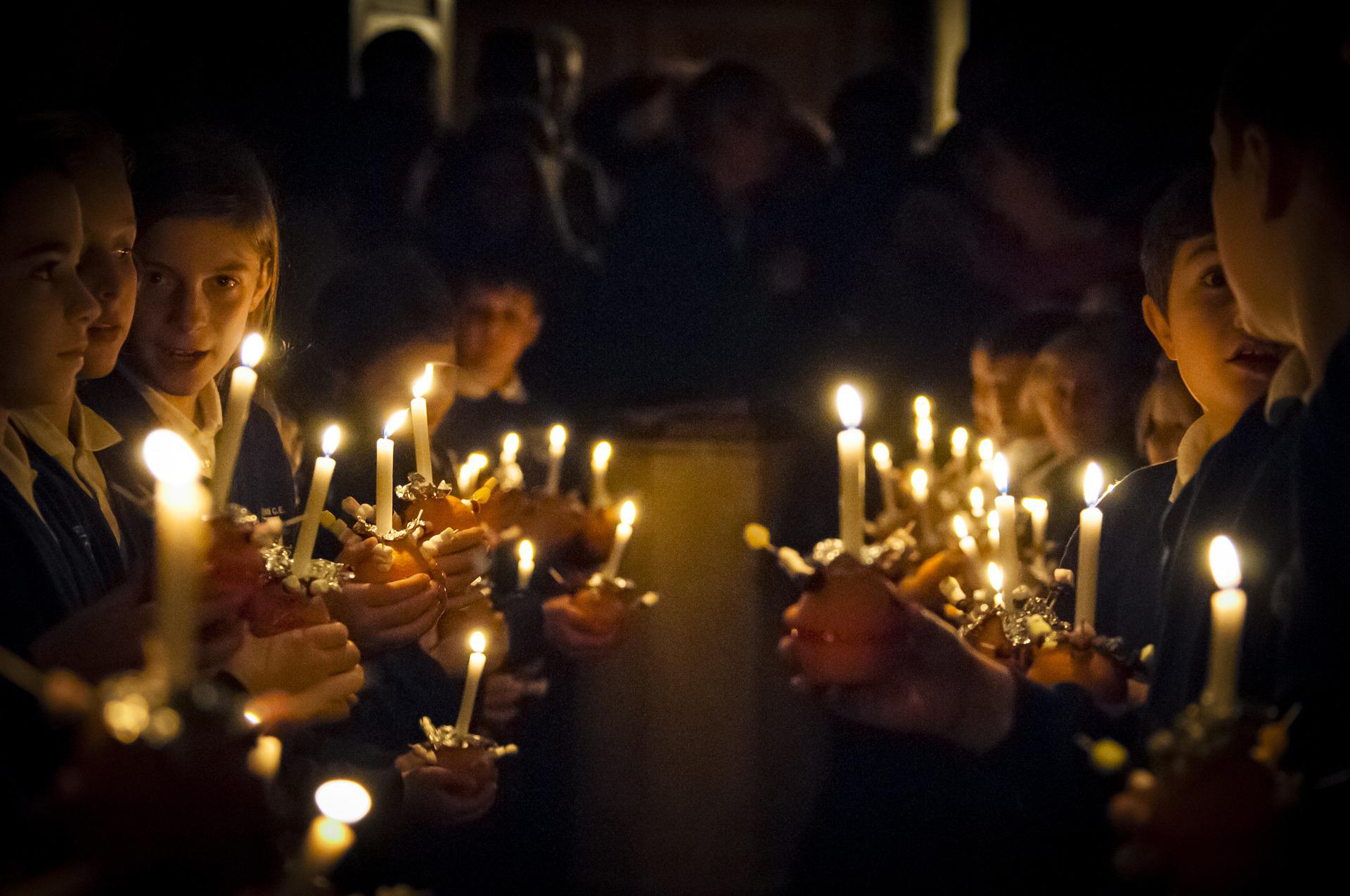 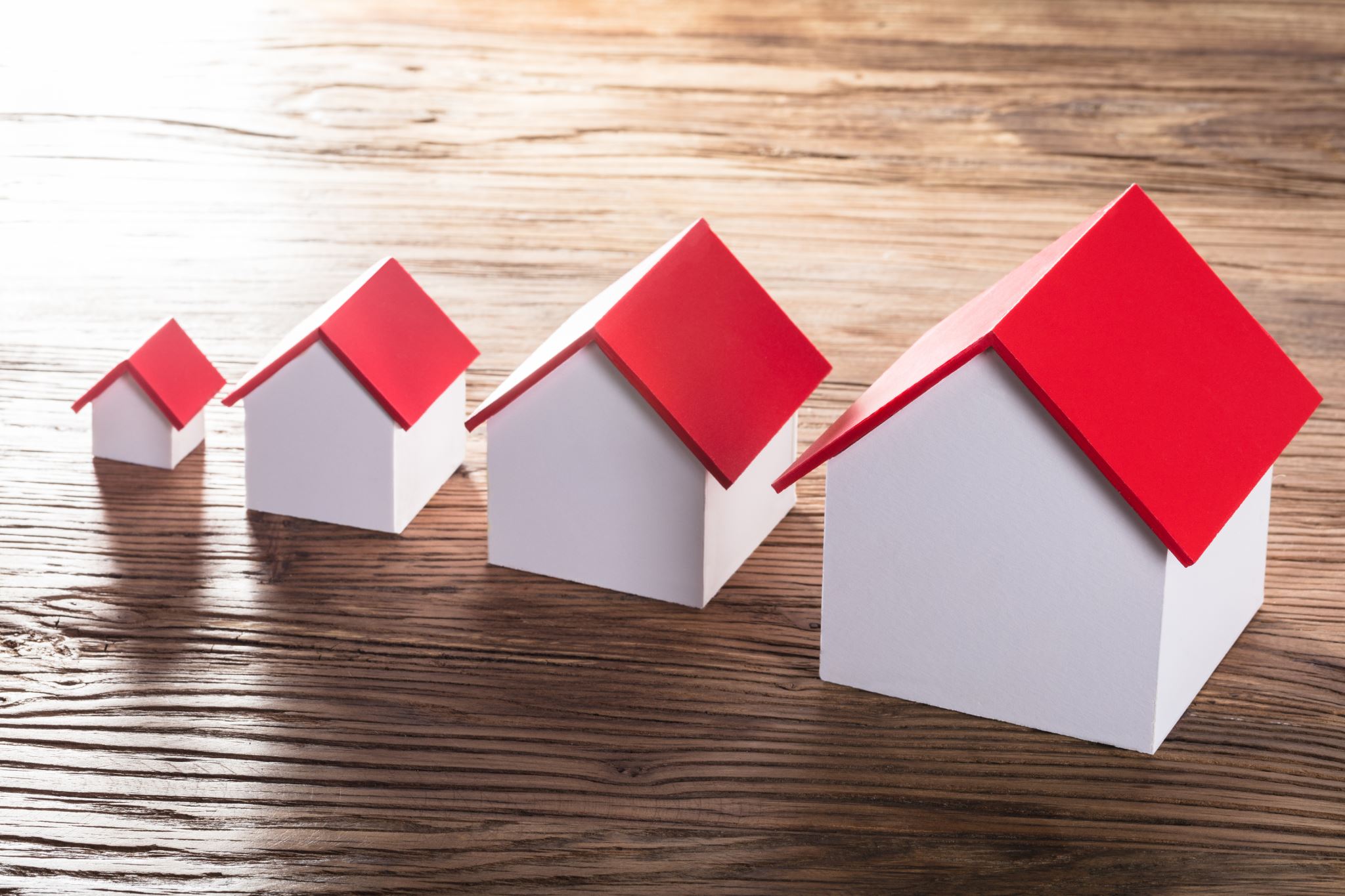 Psaume 84/83
D'une maison à l'autre